Het huis met de schuine vloeren
Les 6
Doel van de les:
> Wij kunnen in eigen woorden uitleggen waarom opa het logisch vond dat hij altijd op zoek    was naar een excuus om te gaan vissen.
> Wij kunnen in eigen woorden uitleggen wat opa bedoelt met ‘Daar hetzelfde liedje’.
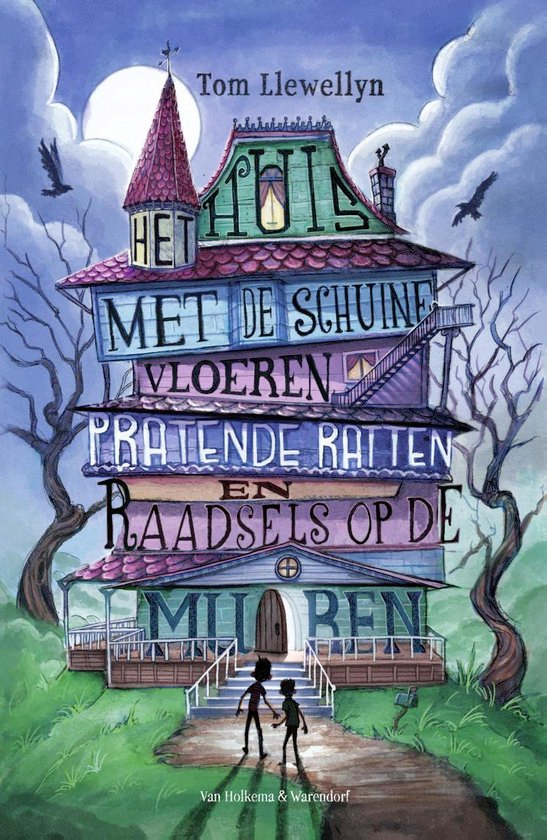 Copyright ©Success for All. Alle rechten voorbehouden
Les 6
Het huis met de schuine vloeren
Stap 1: Woorden van de week
opbeuren (opgebeurd)
vergaan van (verging van)
de impuls
de striem (striemen)
de buitenkans
het met iemand aan de stok krijgen (uitdr.)
Zelf	Zoek de betekenis op in het woordenboek
	Haal woorden voor het teamwoordenboek 	uit de tekst

Klaar?	Studiewijzer ‘woord en betekenis’ invullen
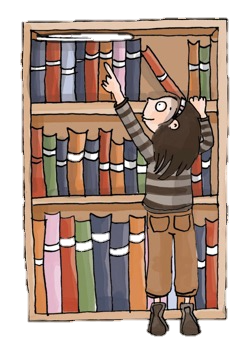 Copyright ©Success for All. Alle rechten voorbehouden
Les 6
Het huis met de schuine vloeren
Stap 2: Lezen en teamopdrachten
Stap 3: Maatjeswerk/teamwerk
Team	Plannen van de opdrachten
 
	5 minuten

Zelf	Lees bladzijde 52 t/m 62	Memo’s plakken op mogelijke 	antwoorden

	10 minuten


Klaar?	Woorden van de week
	Teamopdrachten
Maatje	Memo’s vergelijken en 	aanwijzingen bespreken
	Duolezen: blz. 56 t/m 62

	10 minuten

Klaar?	Woorden van de week
	Teamopdrachten

Team	Opdrachten maken
	
	20 minuten
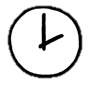 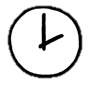 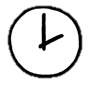 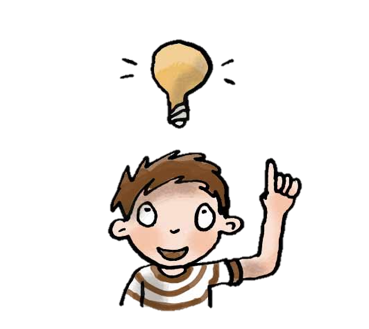 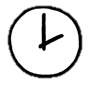 Copyright ©Success for All. Alle rechten voorbehouden
Les 6
Het huis met de schuine vloeren
Stap 4: Terugblik en vooruitblik
Terugblik
> Samenwerkvaardigheid
> Woorden van de week
> Teamopdrachten
> Punten en feedback

Vooruitblik
> Woorden van de week
> Teamopdrachten
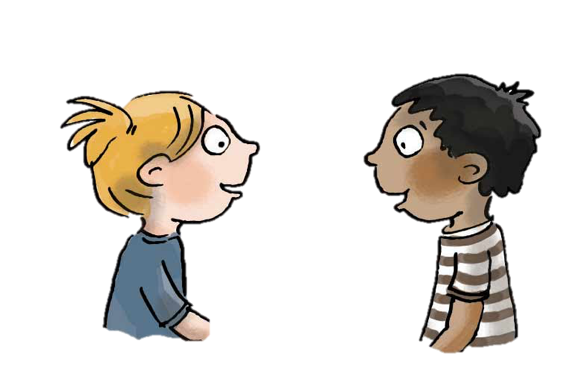 Copyright ©Success for All. Alle rechten voorbehouden
Les 7
Het huis met de schuine vloeren
Doel van de les:
> Wij kunnen vertellen wat de impuls was waar Josh geen weerstand tegen kon bieden.
> Wij kunnen in eigen woorden uitleggen wat ‘de wind van voren krijgen’ betekent.
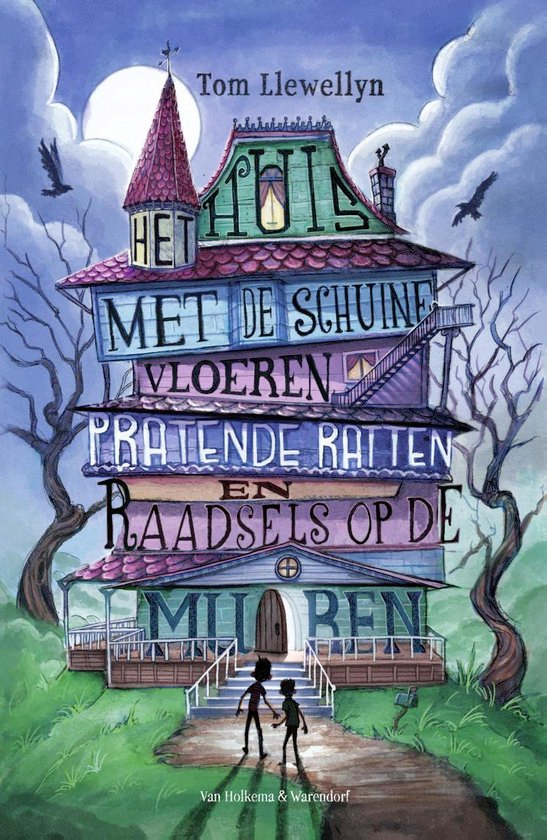 Copyright ©Success for All. Alle rechten voorbehouden
Les 7
Het huis met de schuine vloeren
Team	Teamwoordenboek

	Tijdens het lezen

Klaar?	Woorden van de week
Stap 1:	Woorden van de week





Stap 2:	Lezen en teamopdrachten
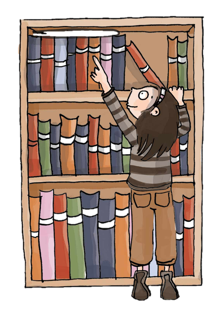 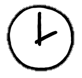 Team	Plannen van de opdrachten

	5 minuten

Zelf	Lees bladzijde 63 t/m 71
	Memo’s plakken op aanwijzingen

	10 minuten

Klaar?	Woorden van de week
	Teamopdrachten
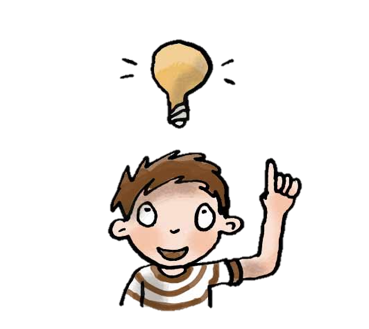 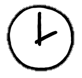 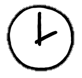 Copyright ©Success for All. Alle rechten voorbehouden
Les 7
Het huis met de schuine vloeren
Stap 3: Maatjeswerk/teamwerk
Stap 4: Terugblik en vooruitblik
Maatje	Memo’s vergelijken en bespreken
	Duolezen blz. 67 t/m 71

	10 minuten

Klaar?	Woorden van de week
	Teamopdrachten

Team	Opdrachten maken

	15 minuten
Terugblik
> Woorden van de week
> Teamopdrachten  
> Punten en feedback

Vooruitblik
> Woorden van de week
> Teamopdrachten
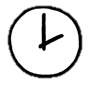 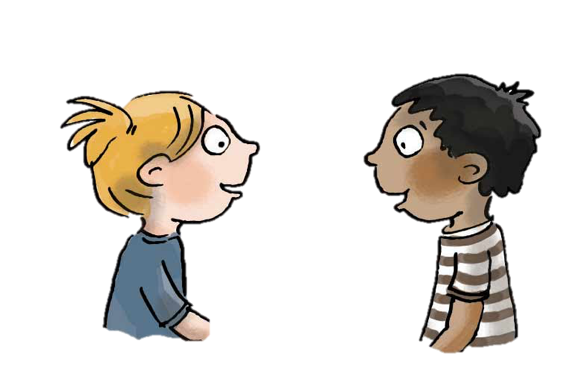 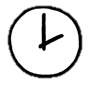 Copyright ©Success for All. Alle rechten voorbehouden
Les 8
Het huis met de schuine vloeren
Doel van de les:
> Wij kunnen in eigen woorden uitleggen wat bedoeld wordt met ‘We moesten ver weg vande beschaving’ en waarom ze ver weg van de beschaving moesten. 
> Wij kunnen in eigen woorden uitleggen waarom papa hun situatie een buitenkans noemt.
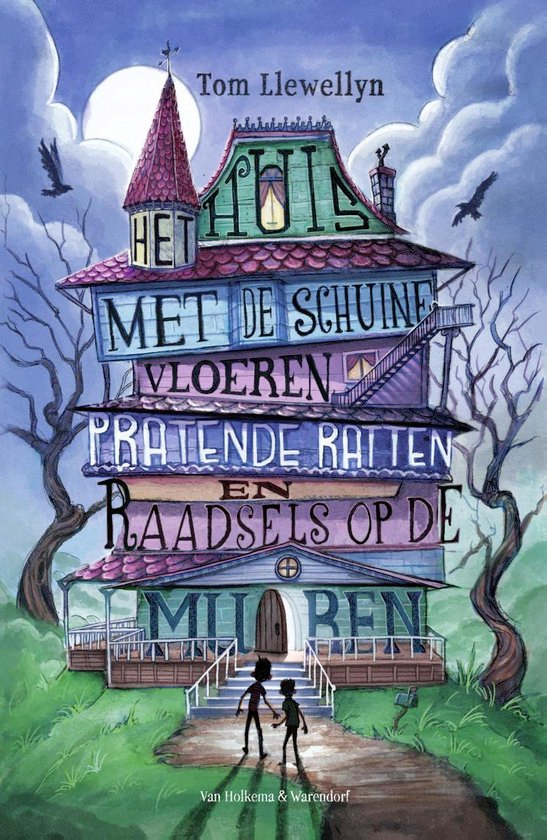 Copyright ©Success for All. Alle rechten voorbehouden
Les 8
Het huis met de schuine vloeren
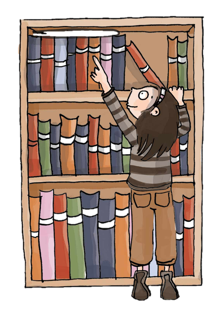 Stap 1:	Woorden van de week




	
Stap 2:	Lezen en teamopdrachten
Team	Teamwoordenboek afmaken

	Tijdens het lezen

Klaar?	Woorden van de week afmaken
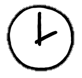 Team	Plannen van de opdrachten

	5 minuten

Zelf	Lees bladzijde 72 t/m 82
	Memo’s plakken op aanwijzingen

	10 minuten

Klaar?	Woorden van de week
	Teamopdrachten
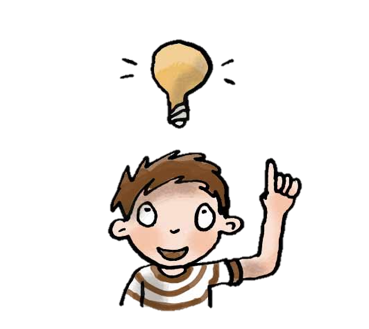 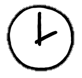 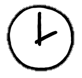 Copyright ©Success for All. Alle rechten voorbehouden
Les 8
Het huis met de schuine vloeren
Stap 3: Maatjeswerk/teamwerk
Stap 4: Terugblik en vooruitblik
Maatje	Memo’s vergelijken en
	aanwijzingen bespreken	Duolezen: blz. 78 t/m 82

	10 minuten

Klaar?	Woorden van de week
	Teamopdrachten

Team	Opdrachten maken

	10 minuten
Terugblik
> Woorden van de week> Teamopdrachten
> Punten en feedback

Vooruitblik
> Toets
> Introductie schrijfopdracht
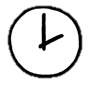 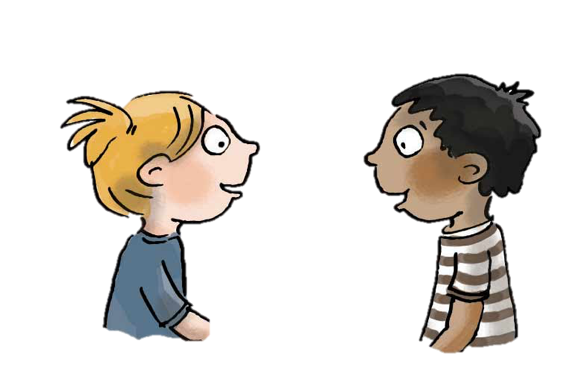 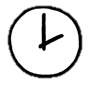 Copyright ©Success for All. Alle rechten voorbehouden
Les 9
Het huis met de schuine vloeren
Doel van de les:
> Ik kan informatie uit een tekst halen.
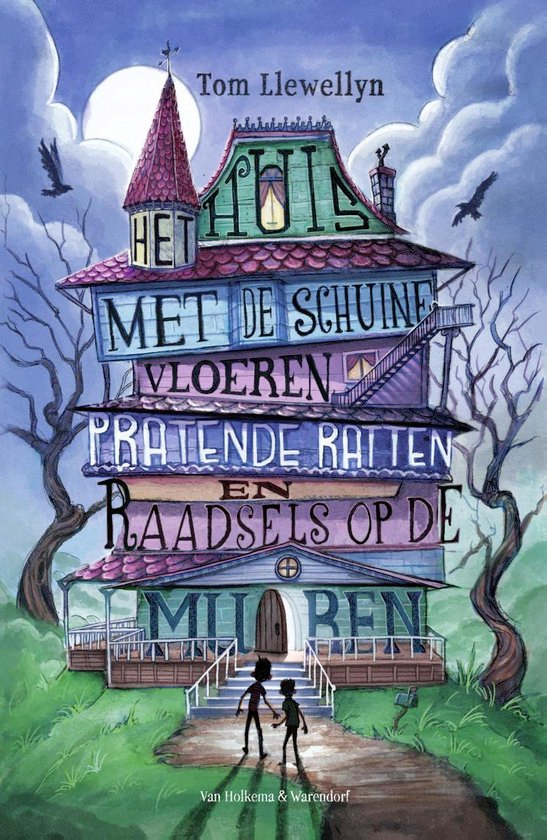 Copyright ©Success for All. Alle rechten voorbehouden
Les 9
Het huis met de schuine vloeren
Stap 1:	Woorden van de week 




Stap 2:	Toets
Zelf	Oefenen voor de toets

	5 minuten
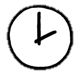 Zelf	Toets maken (lees bladzijde 83 t/m 92)

	30 minuten

Klaar?	Woorden van de week afmaken
	Stillezen
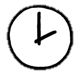 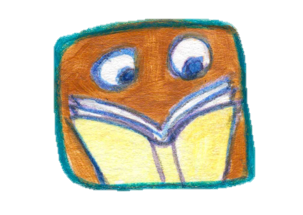 Copyright ©Success for All. Alle rechten voorbehouden
Les 9
Het huis met de schuine vloeren
Stap 3:	Voorbereiden op de schrijfopdracht
Team	Invullen van een woordweb en rijmwoorden 	bedenken

	10 minuten

Klaar?	Rijmschema kiezen en beginnen met de kladversie 	van het gedicht
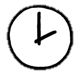 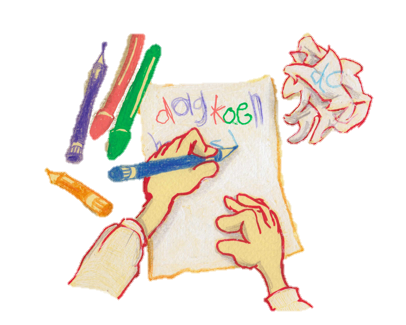 Copyright ©Success for All. Alle rechten voorbehouden
Les 9
Het huis met de schuine vloeren
Stap 4: Terugblik en vooruitblik
Terugblik
> Toets
> Voorbereiding op de schrijfopdracht
> Punten en feedback

Vooruitblik
> Schrijfopdracht
> Inleveren teamwoordenboek
> Team van de week
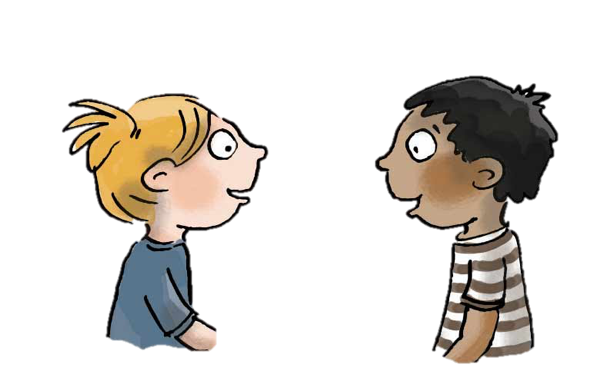 Copyright ©Success for All. Alle rechten voorbehouden
Les 10
Het huis met de schuine vloeren
Doel van de les:
> Wij kunnen een grappig gedicht schrijven over het huis.
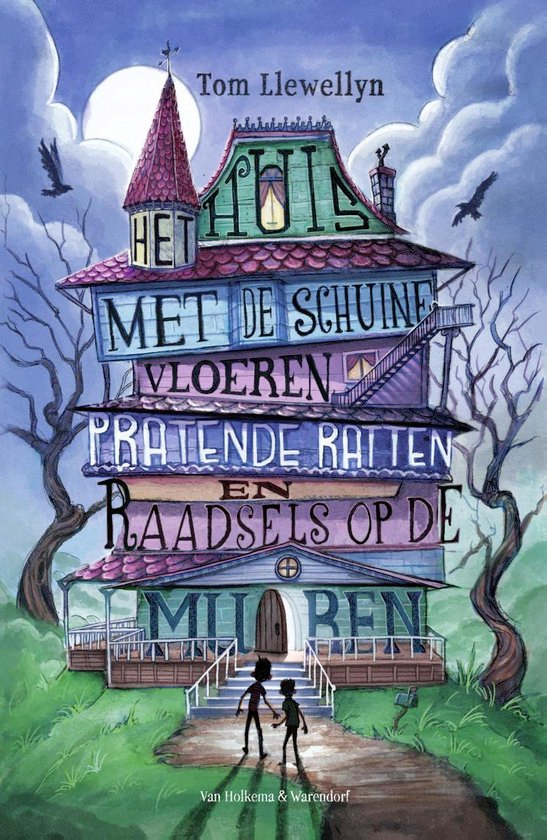 Copyright ©Success for All. Alle rechten voorbehouden
Les 10
Het huis met de schuine vloeren
Stap 1: Schrijfopdracht
Team	Teamopdrachten afmaken
	Gedicht maken	
		
	30 minuten

Klaar? 	Maak een mooie lijst om het gedicht

Team	Overleg hoe jullie het gedicht gaan presenteren

	5 minuten

Team	Gedicht presenteren

	10 minuten
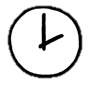 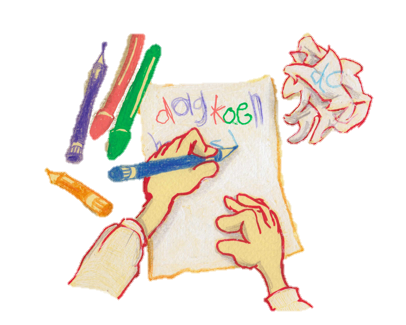 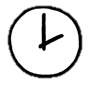 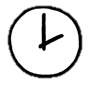 Copyright ©Success for All. Alle rechten voorbehouden
Les 10
Het huis met de schuine vloeren
Stap 2: Terugblik en vooruitblik
Terugblik
> Teamwoordenboek
> Teamopdrachten
> Samenwerken
> Punten en feedback
> Team van de week

Vooruitblik:
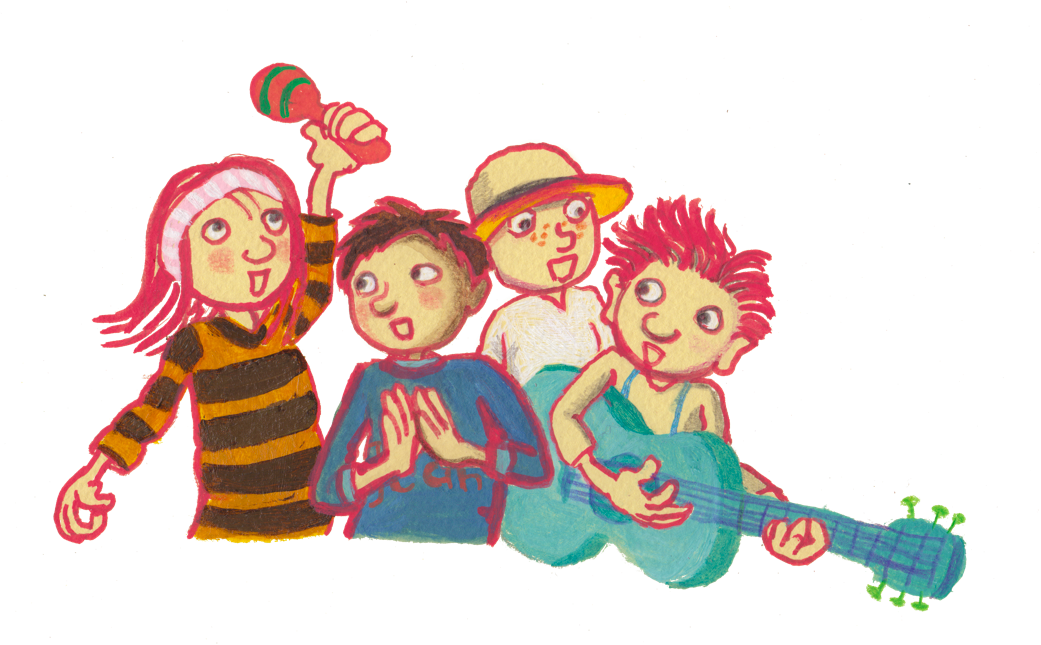 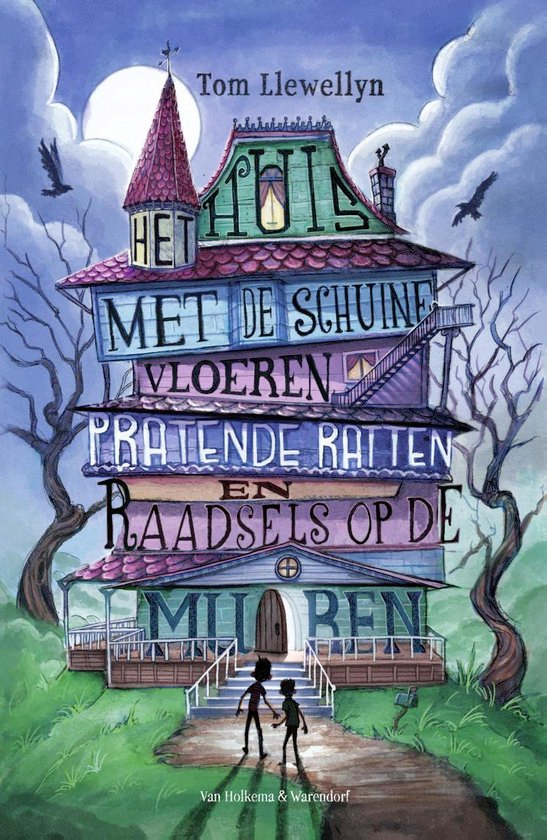 Copyright ©Success for All. Alle rechten voorbehouden